Semantisatieverhaal B:
Er was maandagavond een grote storing bij WhatsApp, Facebook en Instagram, hè? En dat vond ik lastig joh! Ik merkte eerst dat de WhatsApp het niet deed. Ik dacht dat het slechts Whatsapp was met een storing. Dus niet meer dan alleen Whatsapp. Maar toen bleek dat ook Facebook het niet deed. Gemiddeld, dus ongeveer, zit ik wel een half uur in de avond op Facebook. En dat kon nu dus niet. En Instagram deed het óók niet. WhatsApp, Facebook en Instagram zijn commerciële apps. Dat betekent dat ze bedoeld zijn om geld aan te verdienen. En ze horen bij elkaar. Ze zijn van één bedrijf: Facebook. Toen Facebook werd opgericht, dus begon, hoopten ze veel geld te kunnen verdienen. Nou dat lukte goed! Eerst was er alleen een website, maar later kwam er ook een app voor op de telefoon. Daardoor was Facebook nog meer onder handbereik. Dat betekent heel dichtbij. Vrijwel iedereen met Facebook en een mobiele telefoon heeft de app van Facebook op zijn telefoon gezet. Zo kun je heel snel iets op Facebook plaatsen of lezen. Of filmpjes kijken. Een drama of een grappig filmpje bijvoorbeeld. Een drama is een bepaald soort film of toneelstuk. De storing was niet beperkt; het was geen kleine storing. Nee, ook in andere landen was er storing. Een storing komt wel eens vaker voor en dan is het gebruikelijk dat het heel snel opgelost wordt. Dus normaal wordt het snel opgelost. Maar toen ik naar bed ging om 23 uur, de gebruikelijke tijd dat ik ga slapen, was de storing nog steeds niet opgelost. Ik had die avond dus extra tijd om eens iets anders te gaan doen. Ik besloot om een van mijn experimentele hobby’s te gaan doen: het achteruit lezen van boeken met oude postzegels om slaperig te worden. Dat heb ik dus gedaan om te proberen of het werkt voor mij. En ik moet zeggen: ik heb heerlijk geslapen en ben vrijwel, bijna helemaal uitgerust wakker geworden de volgende dag.  
Hebben jullie ook last gehad van de storing?
B
[Speaker Notes: Slechts: maar, niet meer dan
Onder handbereik: heel dichtbij
Experimenteel: om te proberen of het werkt
Oprichten: beginnen
Gebruikelijk: zoals het meestal is, normaal
Vrijwel: bijna
Beperkt: klein
Drama: een bepaald soort film of toneelstuk
Gemiddeld: ongeveer, soms iets meer en soms iets minder
Commercieel: bedoeld om geld aan te verdienen]
Gerarda Das
Marjan ter Harmsel
Mandy Routledge
Francis Vrielink
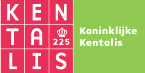 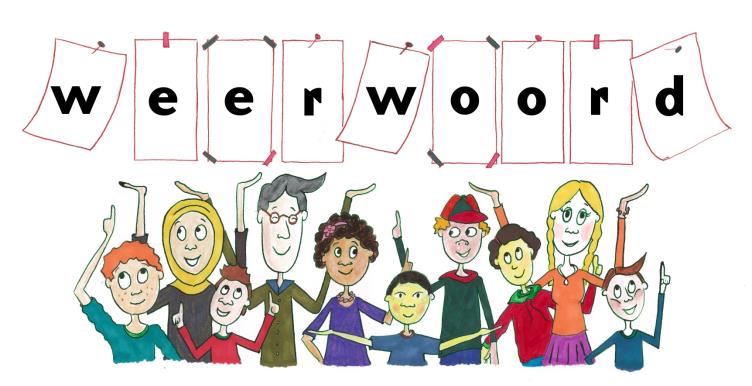 Week 40 – 5 oktober 2021
Niveau B
slechts
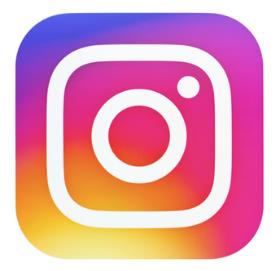 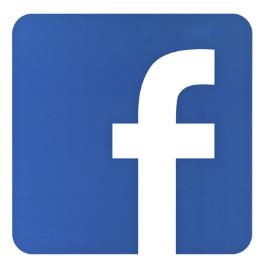 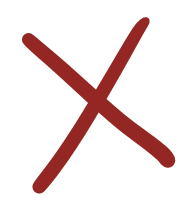 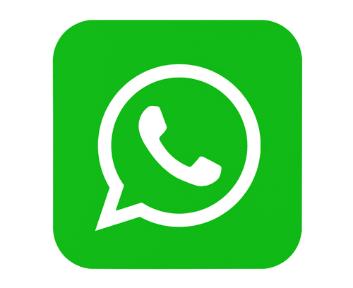 gemiddeld
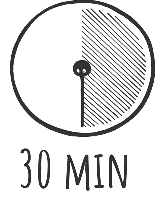 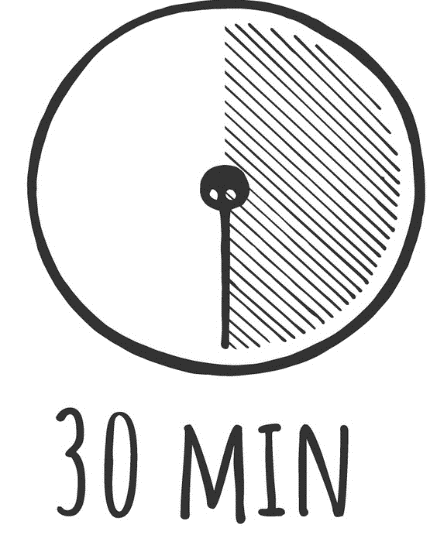 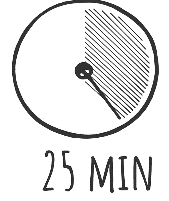 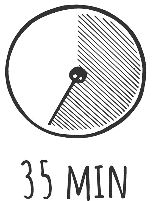 commercieel
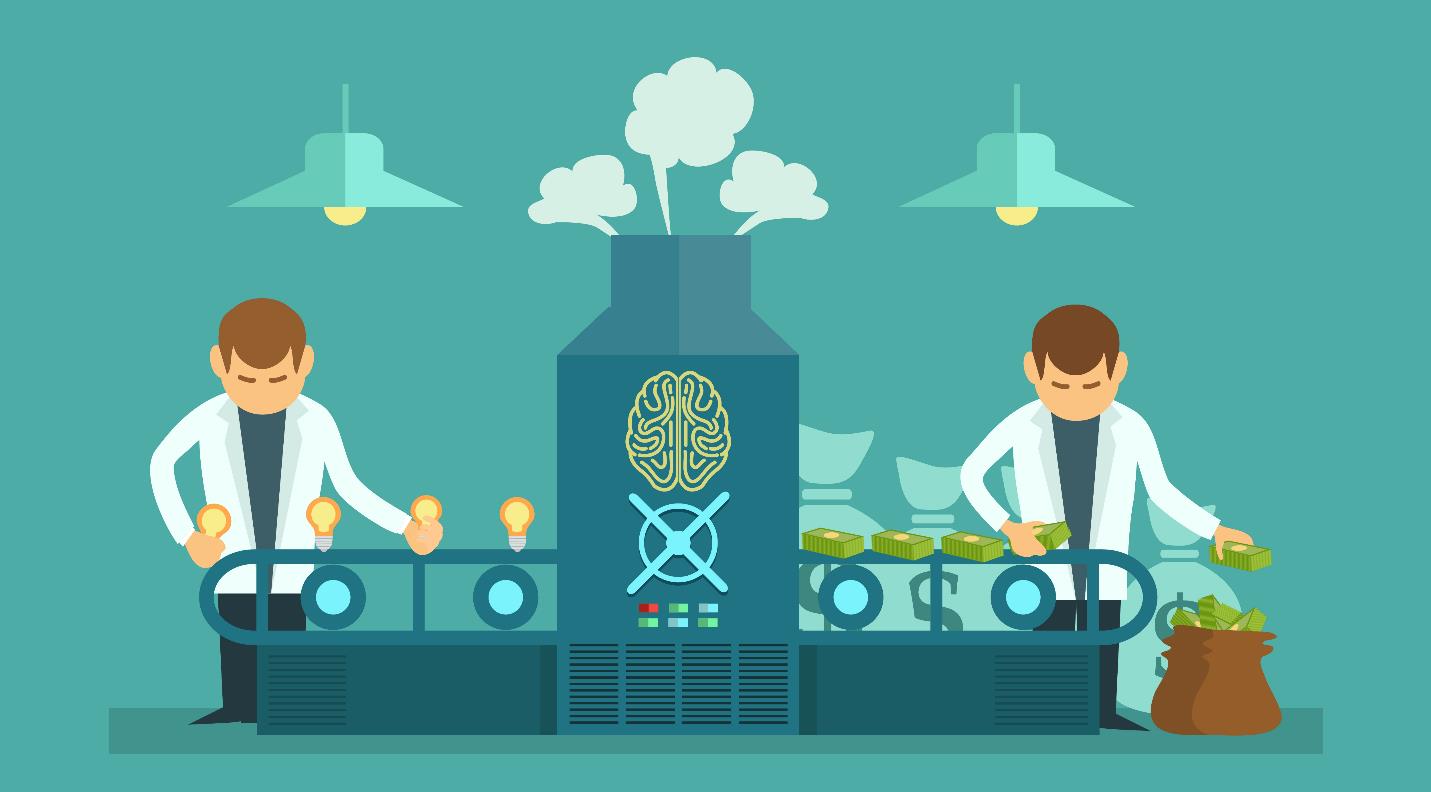 oprichten
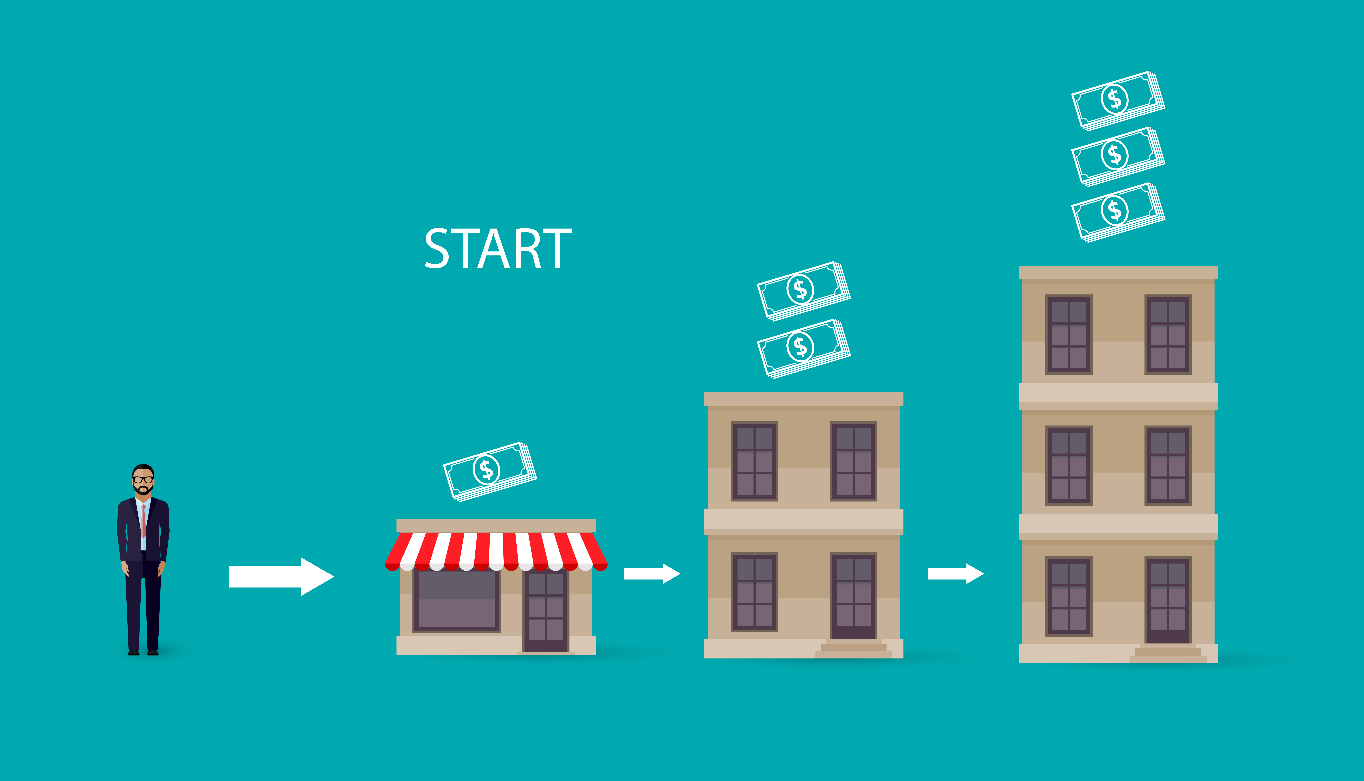 onder handbereik
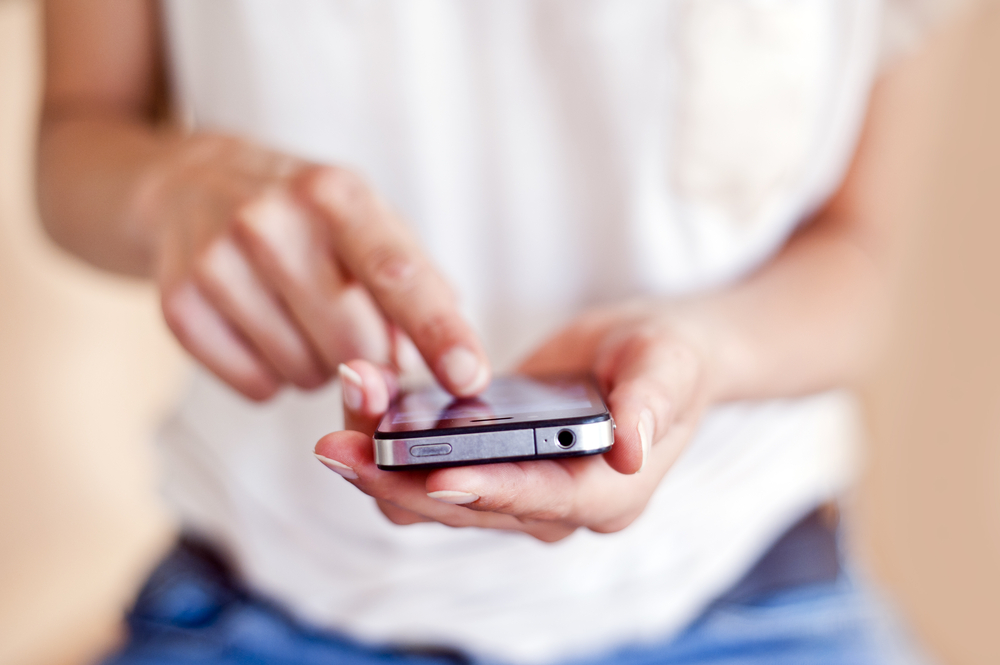 drama
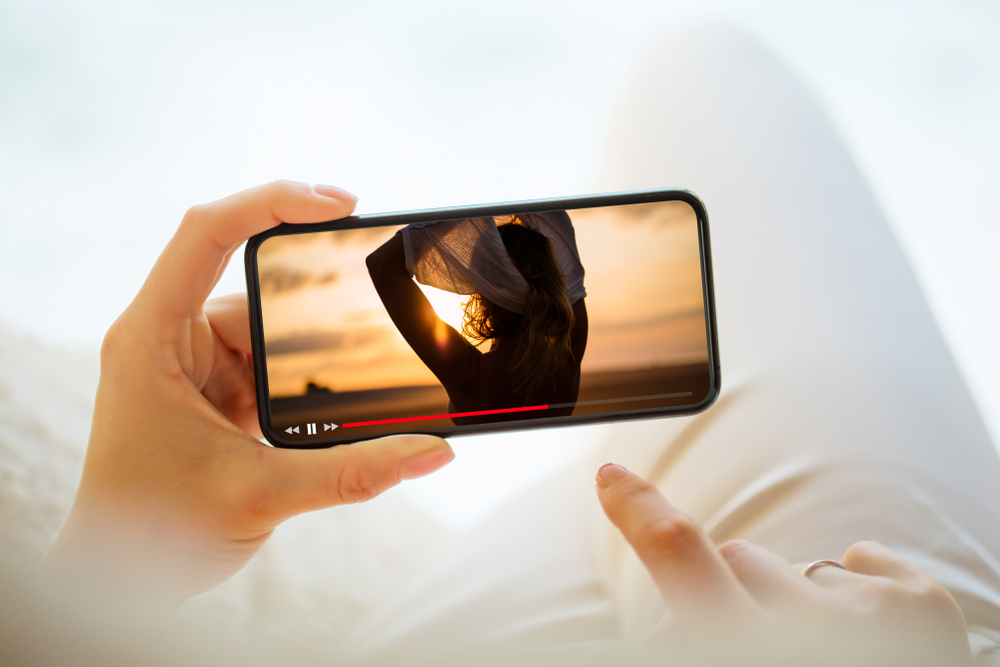 beperkt
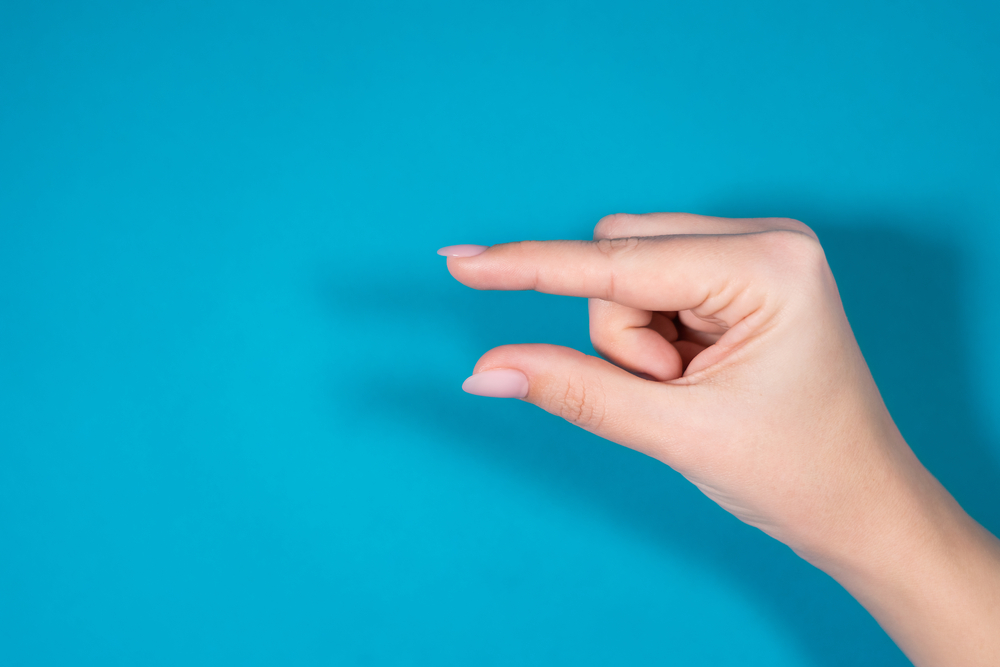 gebruikelijk
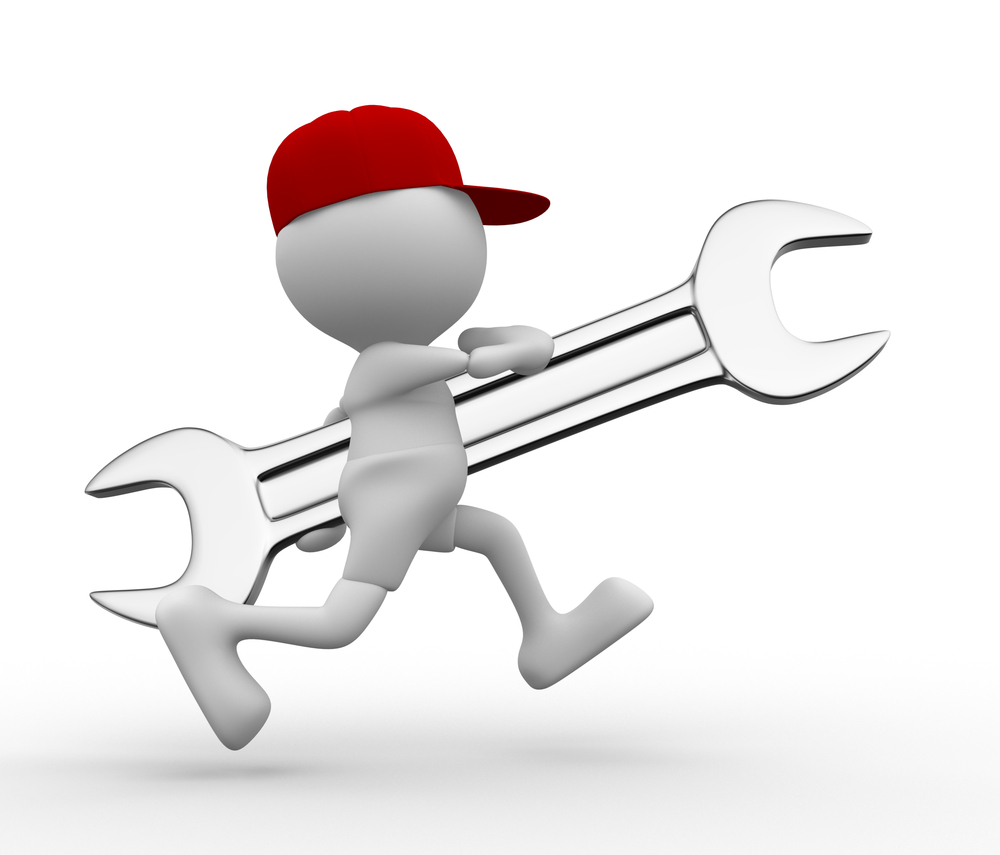 experimenteel
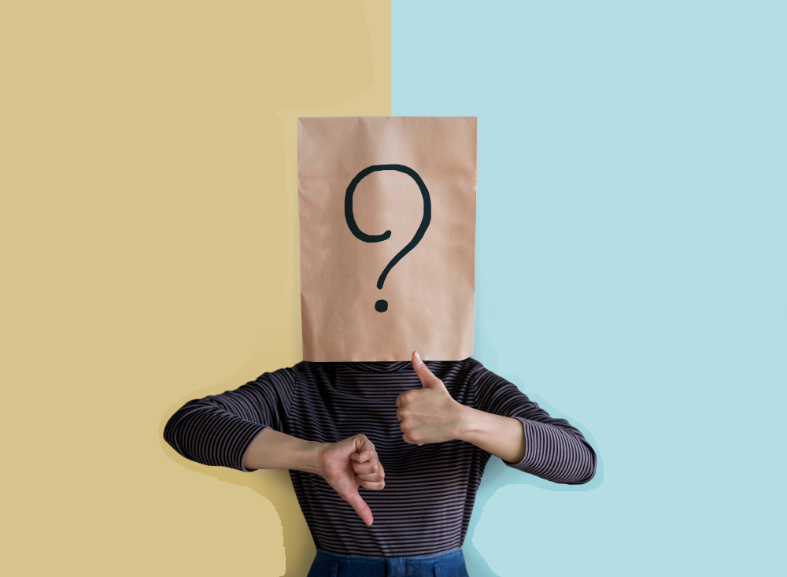 https://www.tubantia.nl/werk/hans-zandvliet-verdiende-miljoenen-aan-flippo-s-maar-raakte-alles-kwijt-aan-een-knikker~a873c7ce/
https://aegtte.weebly.com/speelweide-play-meadow.html
vrijwel
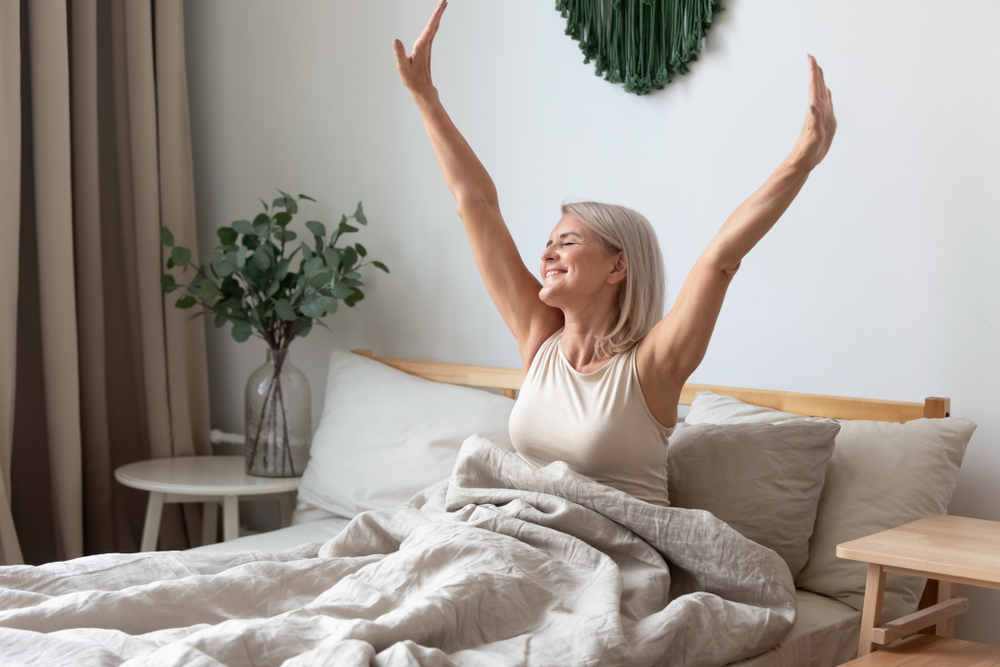 https://www.tubantia.nl/werk/hans-zandvliet-verdiende-miljoenen-aan-flippo-s-maar-raakte-alles-kwijt-aan-een-knikker~a873c7ce/
Op de woordmuur:
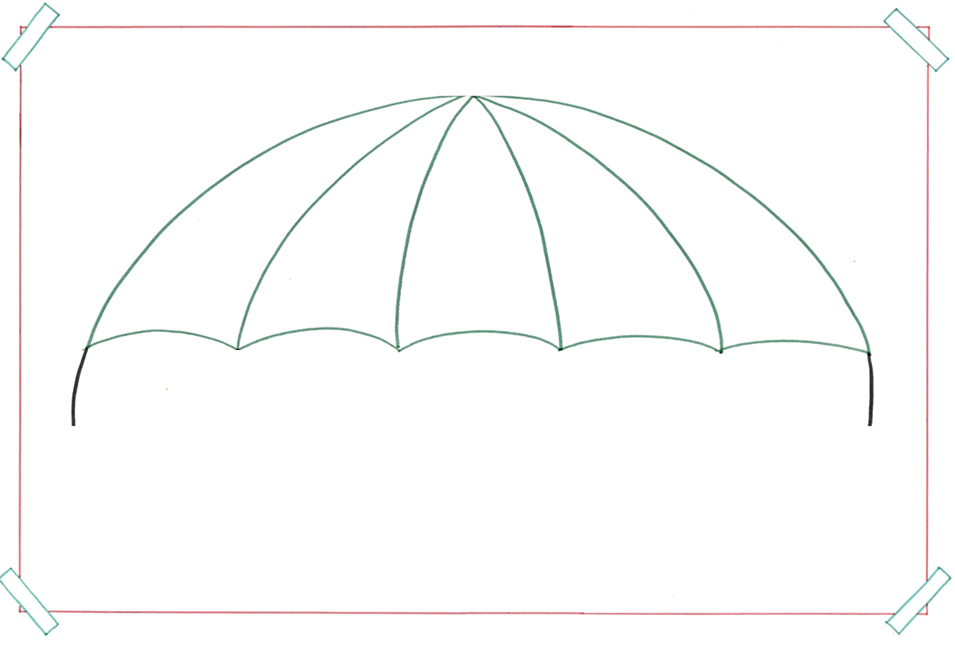 het programma
= een bepaald soort film of toneelstuk
het amusement
het drama
het journaal
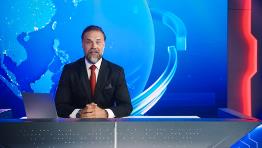 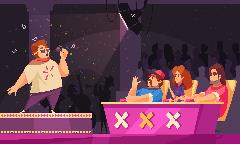 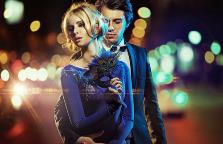 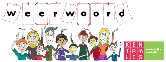 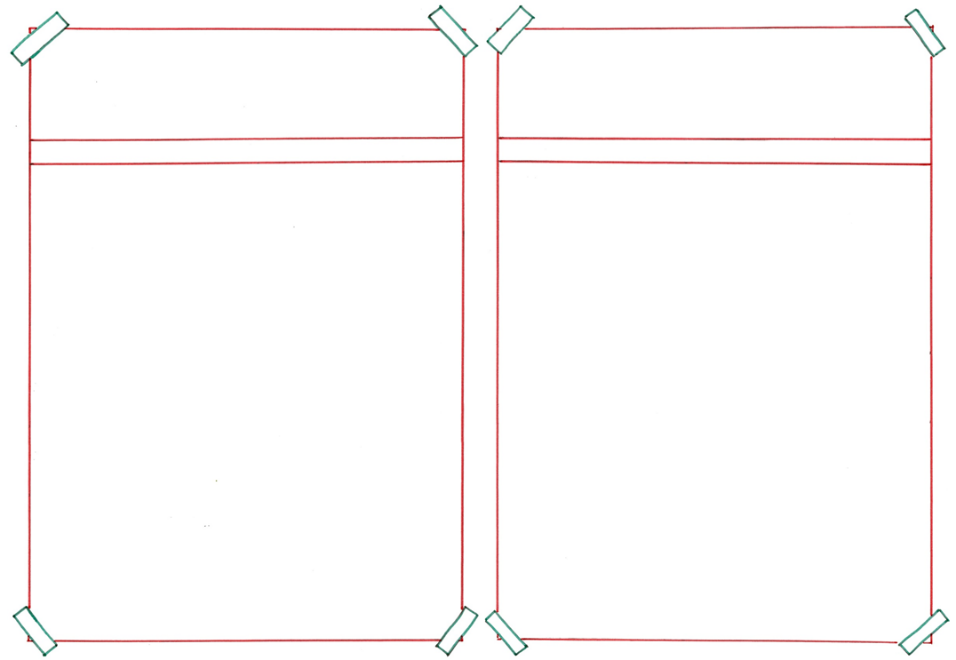 beperkt
onbeperkt
= eindeloos, heel veel


 
  





Je kunt onbeperkt filmpjes kijken op Youtube.
= klein


 
 




Ik dacht dat de storing maar beperkt was.
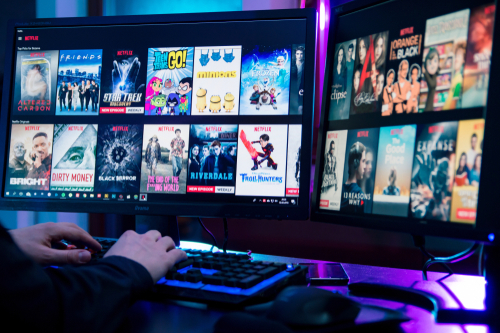 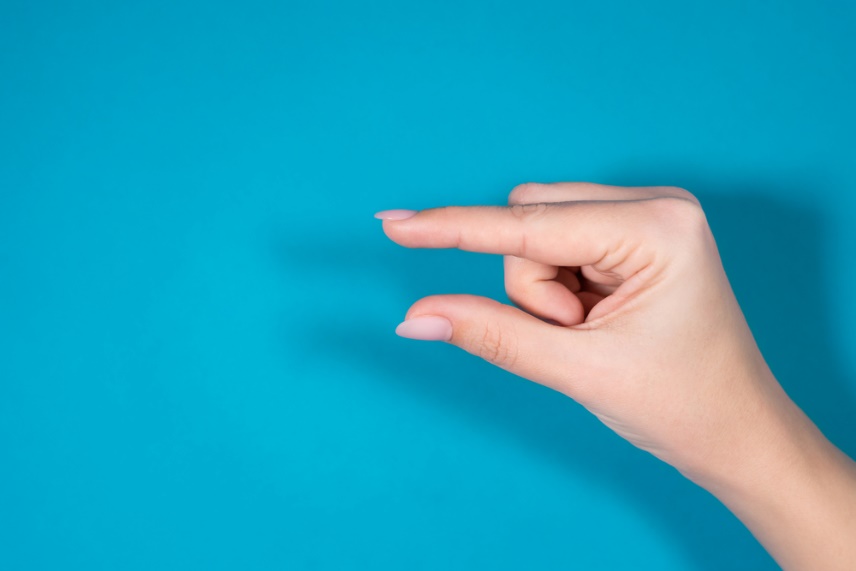 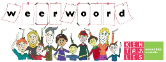 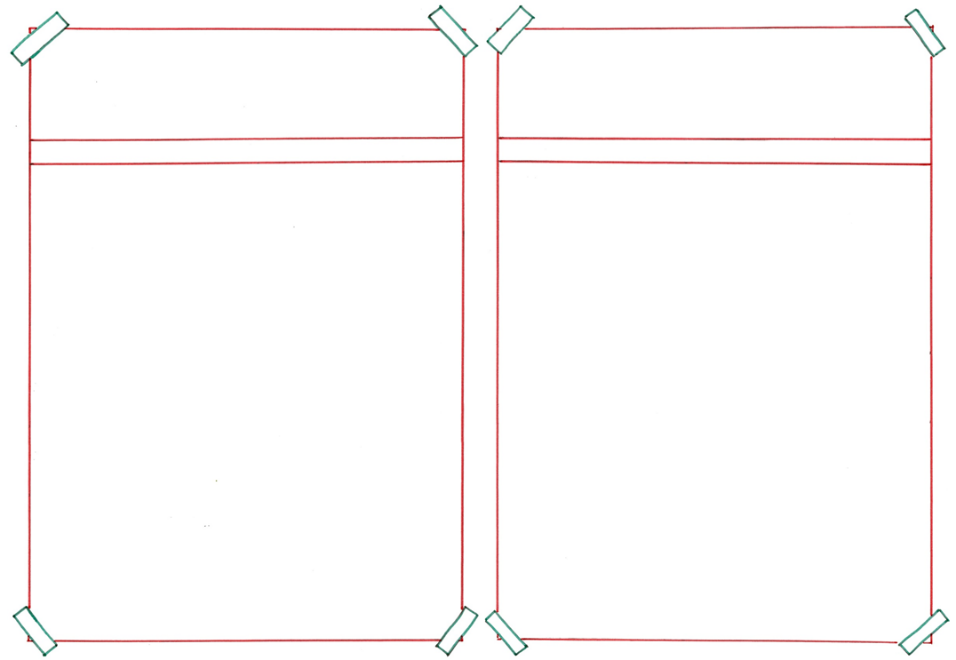 gebruikelijk
ongewoon
= anders dan normaal


 
  




Het is voor mij ongewoon om om 20:00 uur al naar bed te gaan.
= zoals het meestal is, normaal

 
 




Mijn gebruikelijke bedtijd is 23:00 uur.
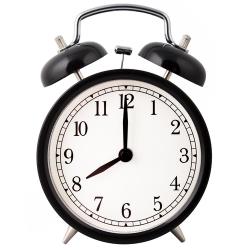 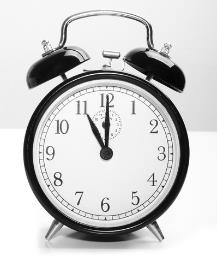 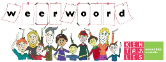 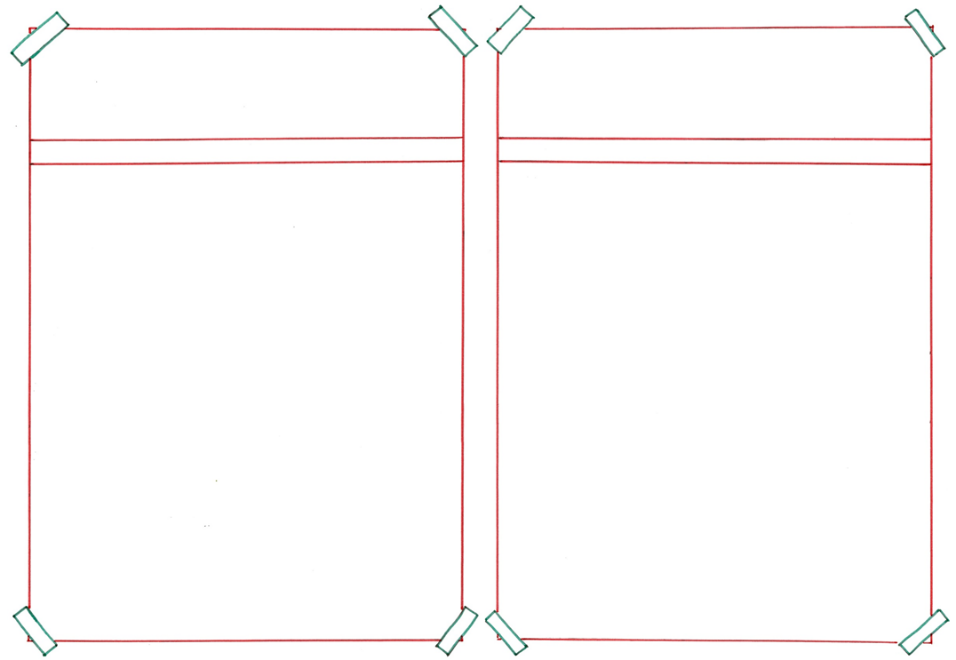 onder handbereik
onbereikbaar
= niet te halen of bereiken

 
  





Mijn tante was de hele avond onbereikbaar.
= heel dichtbij

 
 





Mijn telefoon is altijd onder handbereik.
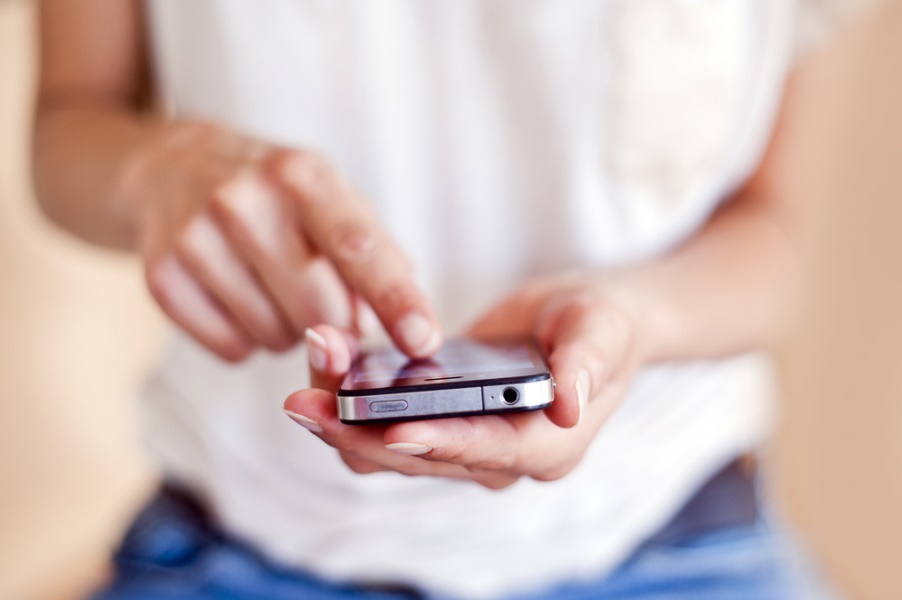 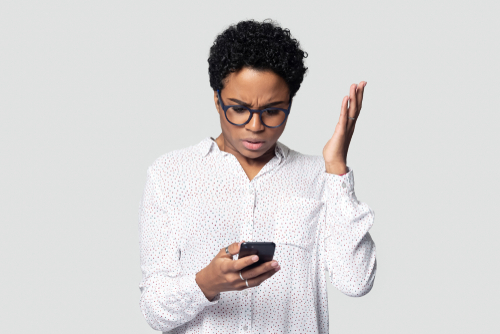 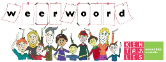 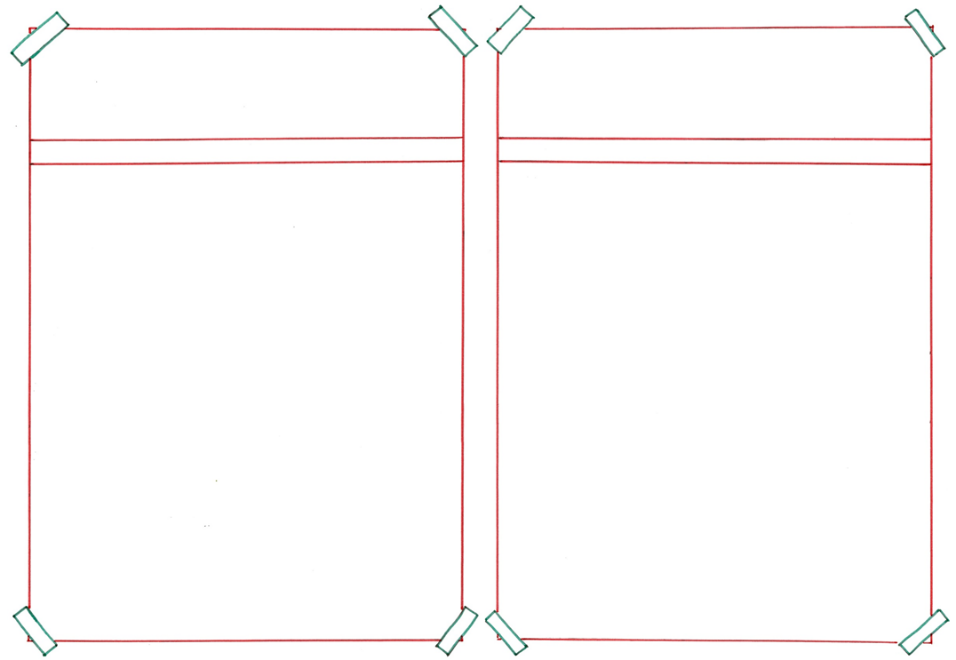 oprichten
beëindigen
= ermee stoppen


 
  





Hyves is beëindigd in 2013 omdat Facebook populairder was geworden.
= beginnen


 
 




Facebook is opgericht in 2004.
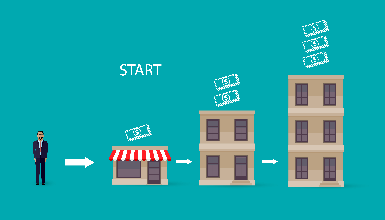 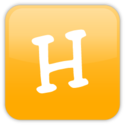 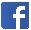 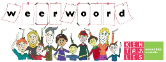 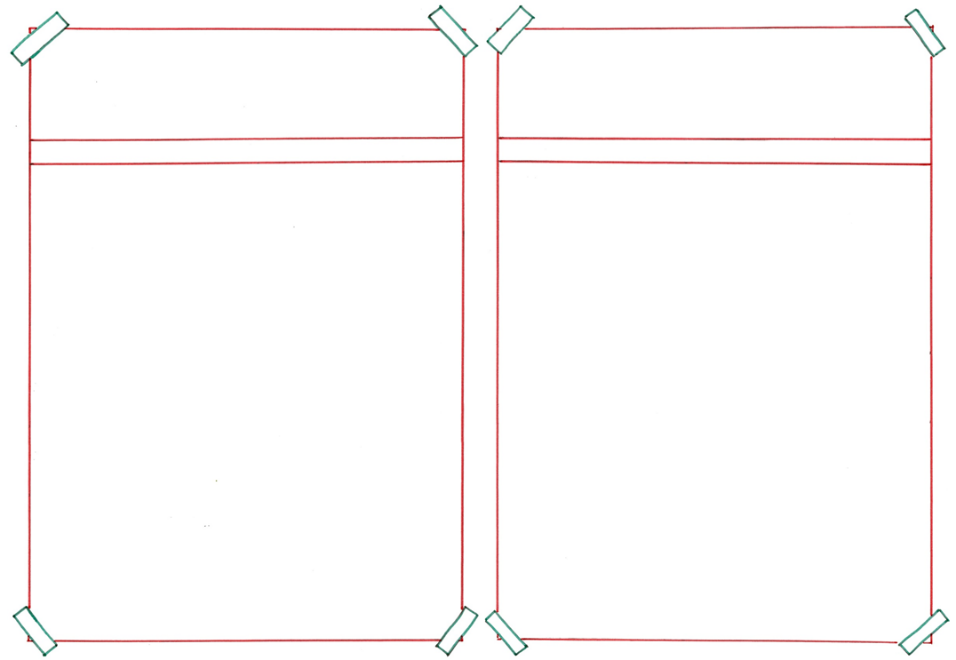 commercieel
non-profit
= is niet bedoeld om geld aan te verdienen


 
  


Noppes is een bedrijf met  kringloopwinkels. Het doel is niet om winst te maken. Het is een non-profit bedrijf.
= bedoeld om geld aan te verdienen


 
 

Facebook verdient veel geld met hun website. Dat is ook het doel. Facebook is een commercieel bedrijf.
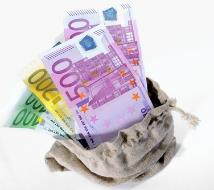 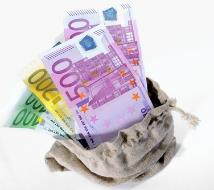 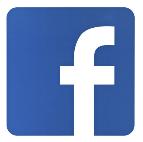 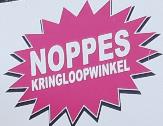 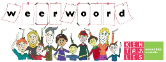 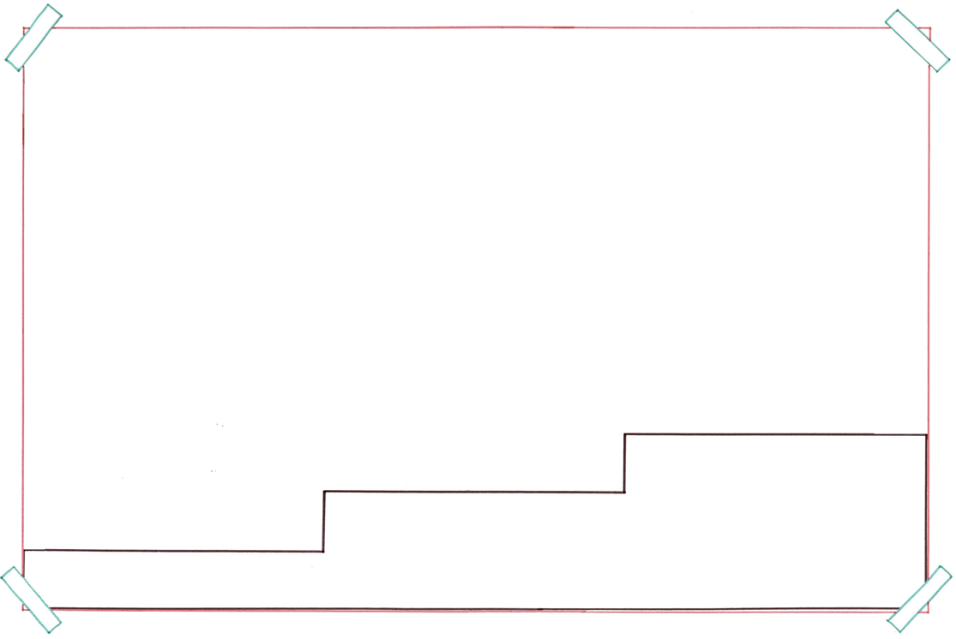 Ik kijk gemiddeld een half uur per avond op Facebook. Ik kijk minimaal 20 minuten en maximaal 40 minuten.
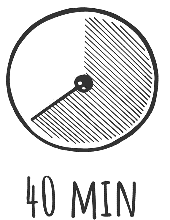 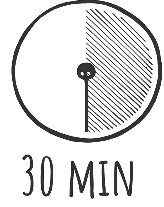 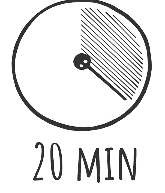 maximaal
gemiddeld
= hoogstens
minimaal
= ongeveer, soms iets meer, soms iets minder
= minstens
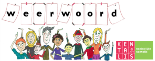 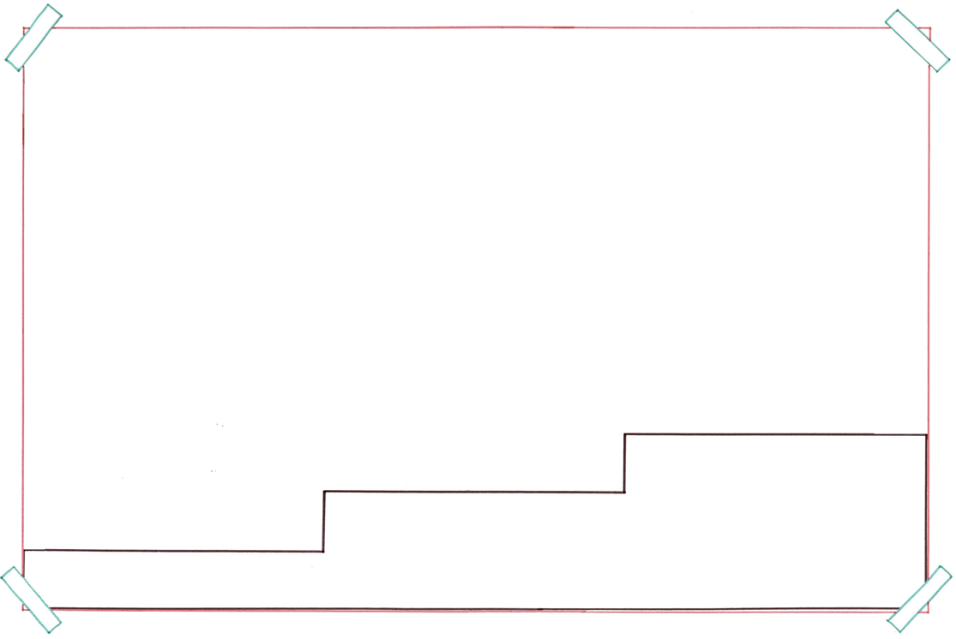 Vrijwel iedereen met Facebook heeft de app op zijn telefoon.
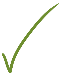 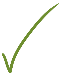 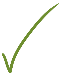 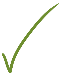 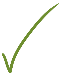 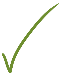 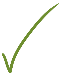 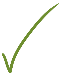 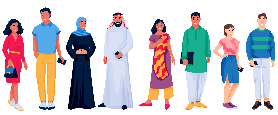 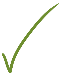 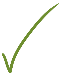 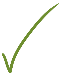 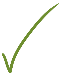 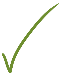 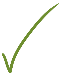 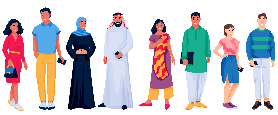 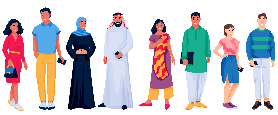 volledig
vrijwel
= helemaal
helemaal niet
= bijna
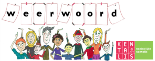 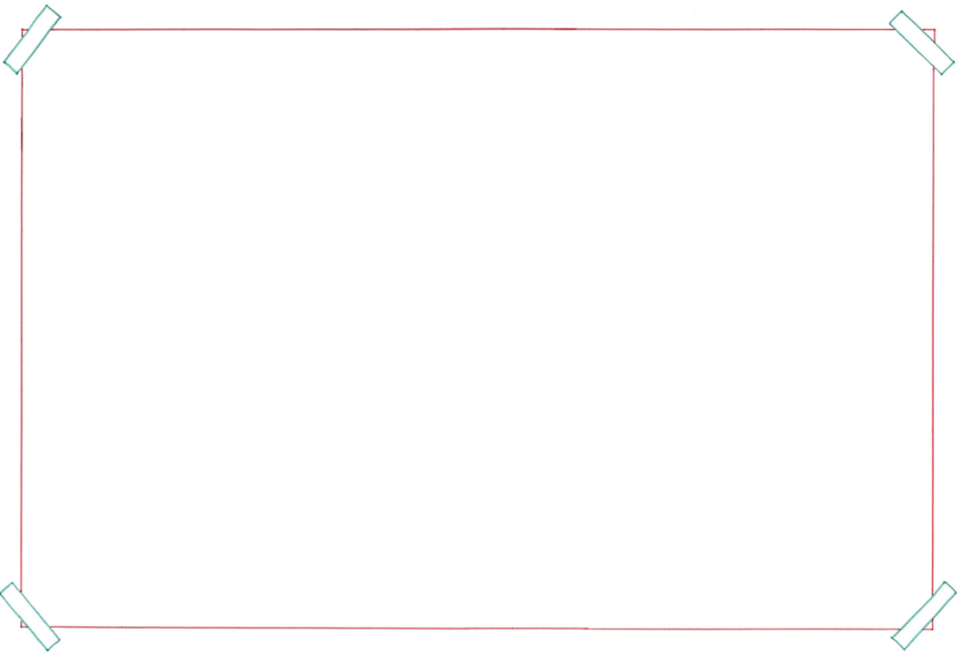 de hypothese
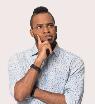 = iets waarvan de waarheid nog bewezen moet worden
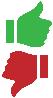 experimenteel
= om te proberen of het werkt
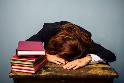 de conclusie
onderzoeken
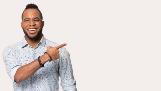 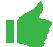 Ik besloot één van mijn experimentele hobby's om te ontspannen te gaan doen: het achteruit lezen van boeken met oude postzegels om slaperig te worden. Mijn hypothese is dat je daar slaperig van wordt. Ik heb het onderzocht door het te doen. En mijn conclusie is dat je daar inderdaad heel slaperig van wordt. Mijn hypothese klopte.
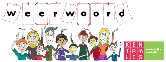 slechts= maar, niet meer dan









Ik dacht dat slechts Whatsapp last had van de storing.
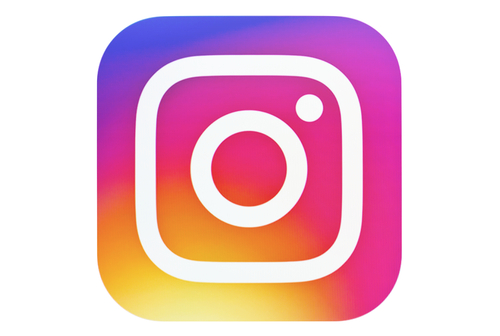 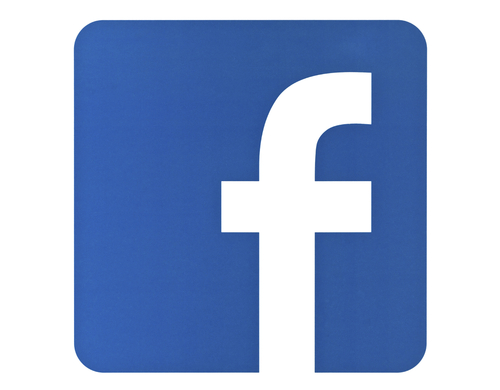 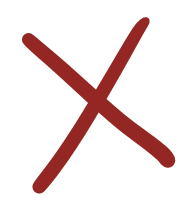 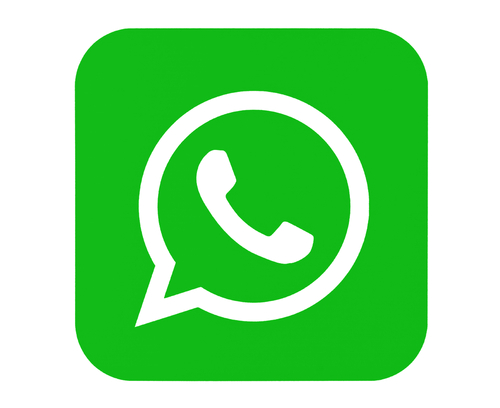 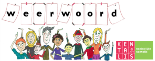